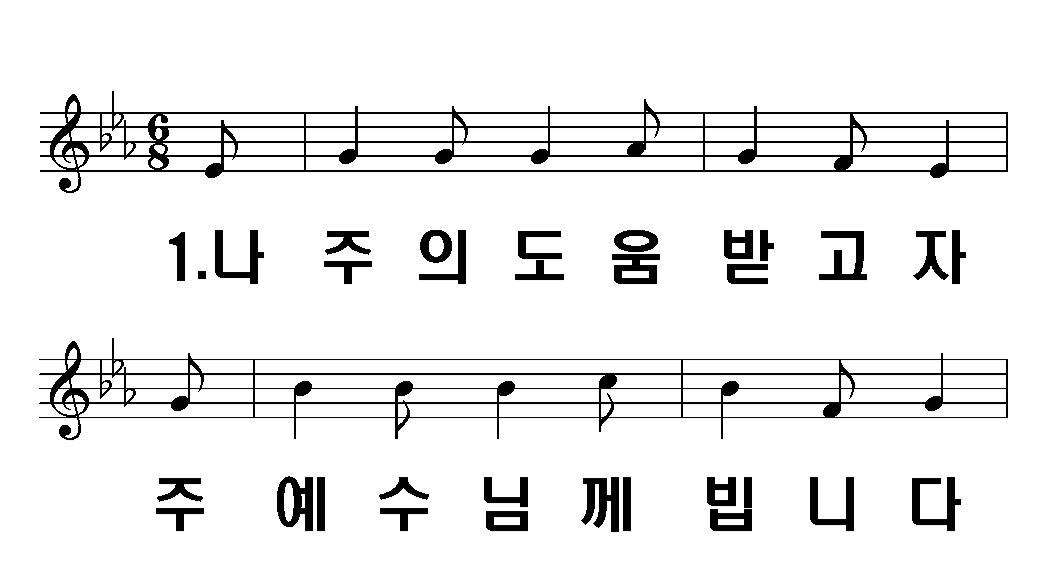 1/16 : 1-1
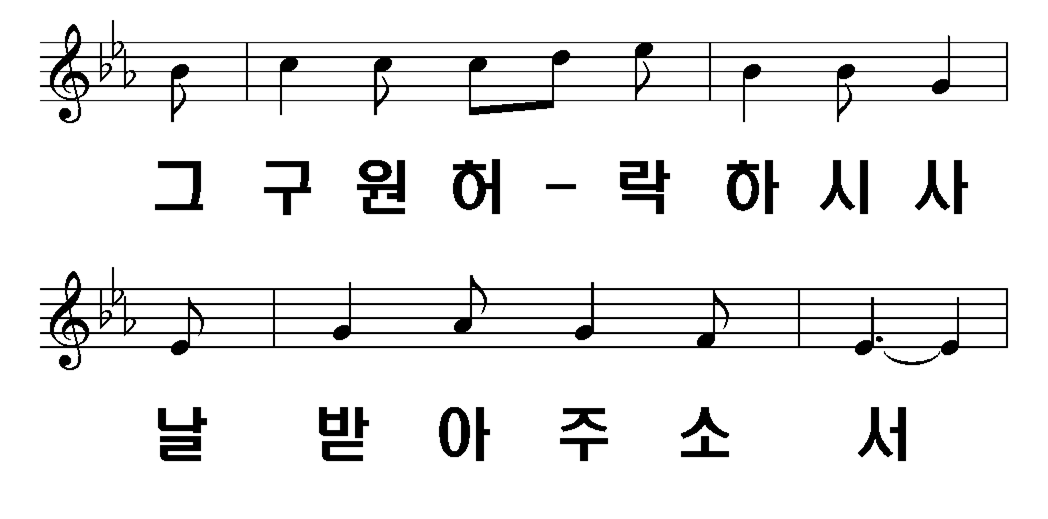 2/16 : 1-2
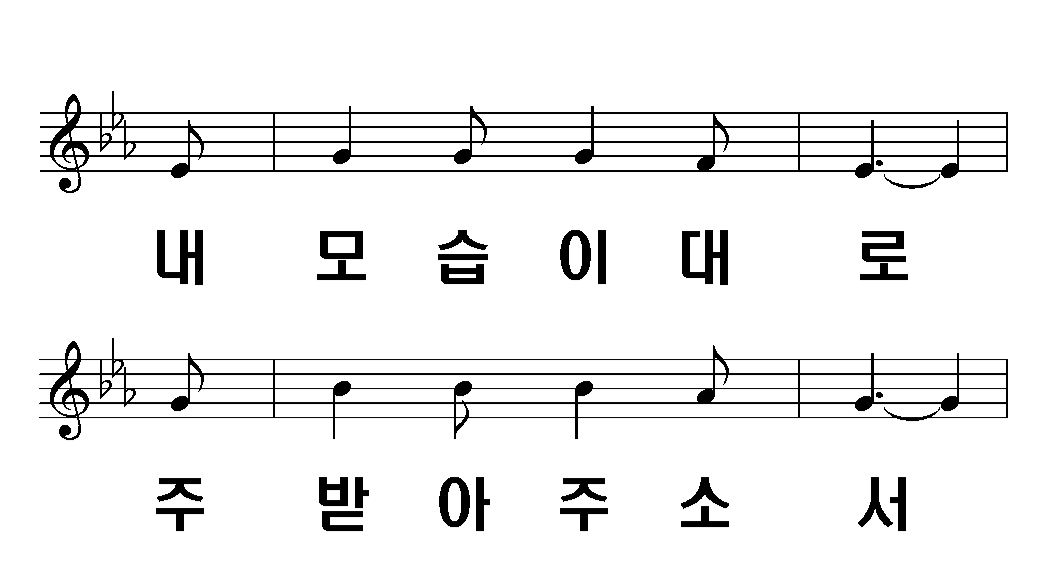 3/16 : 1-3
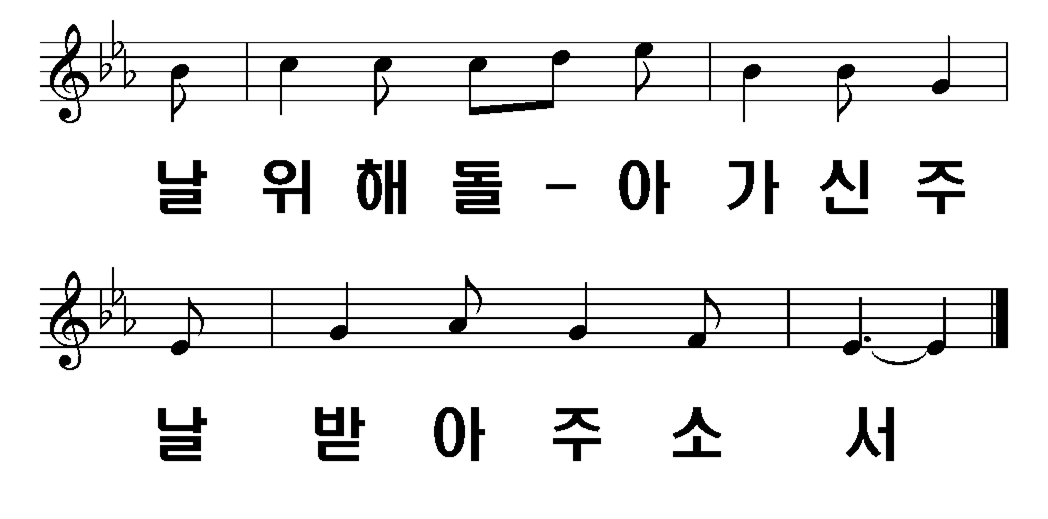 4/16 : 1-4
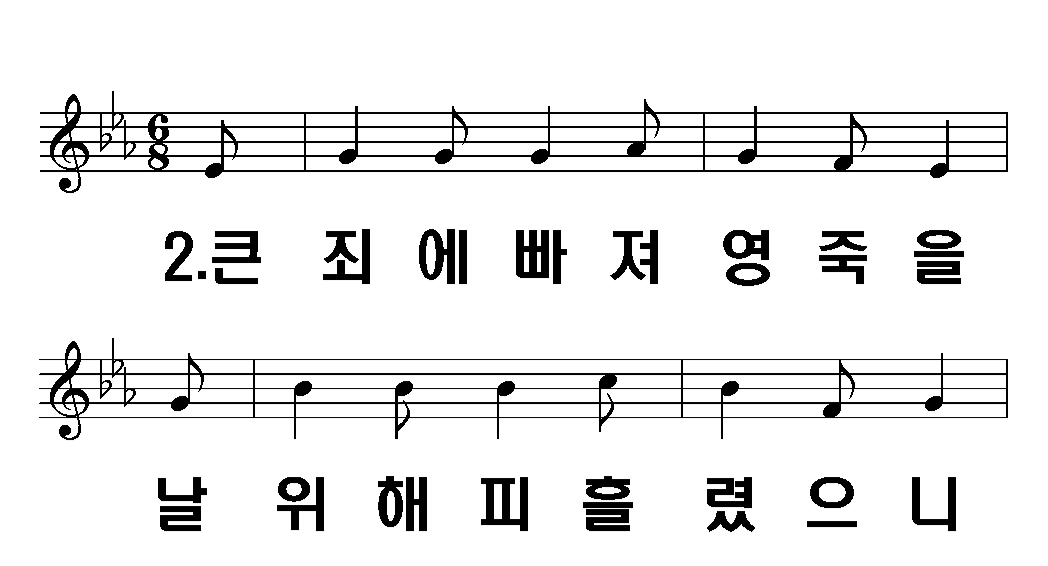 5/16 : 2-1
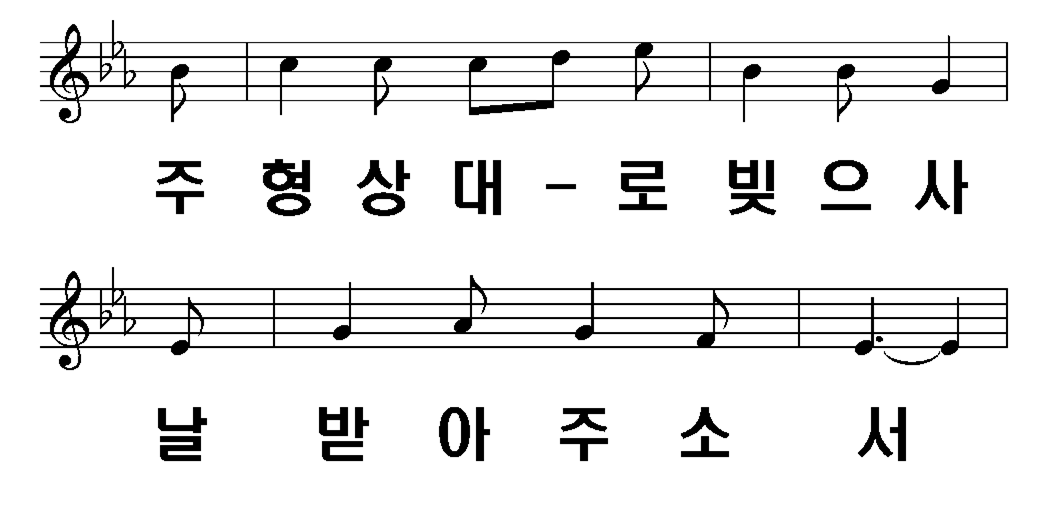 6/16 : 2-2
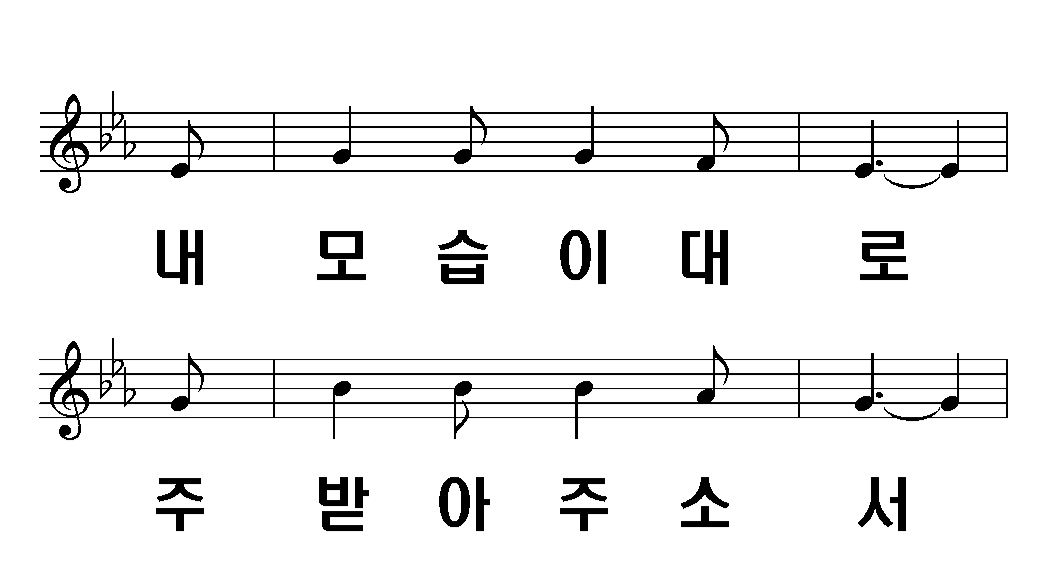 7/16 : 2-3
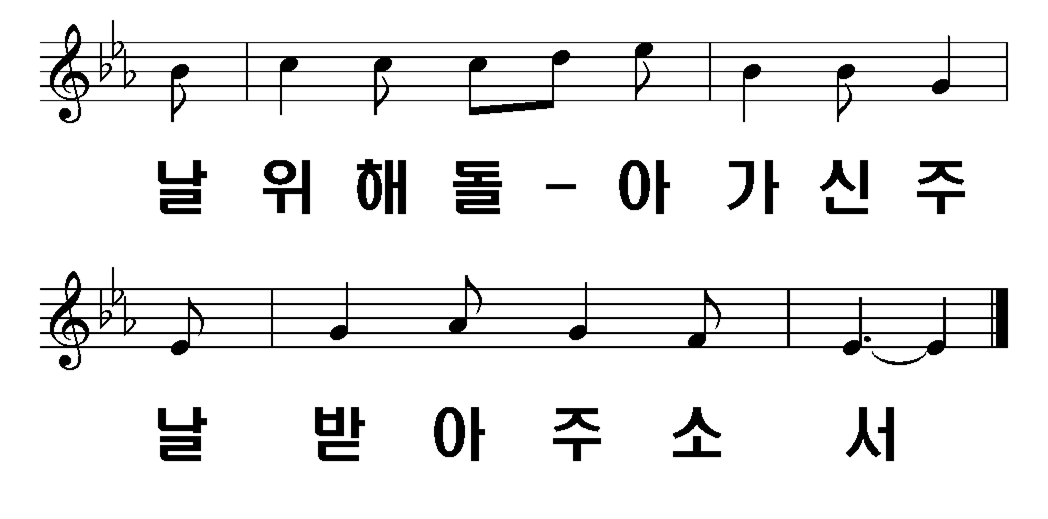 8/16 : 2-4
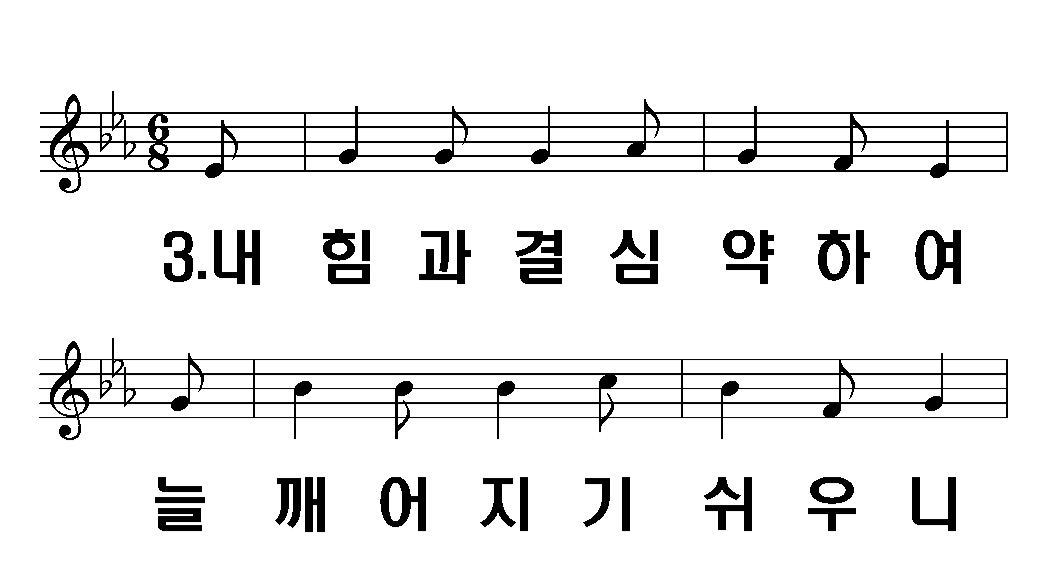 916 : 3-1
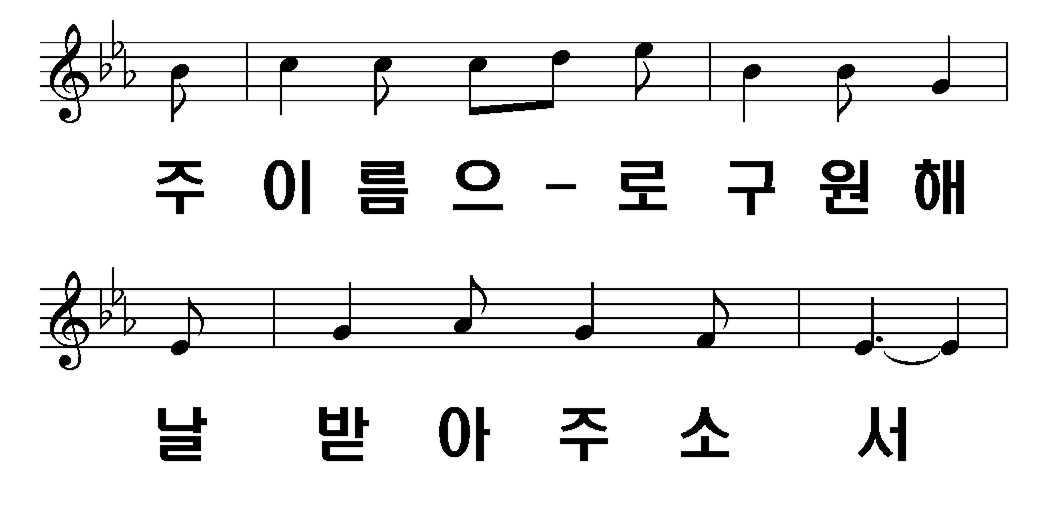 10/16 : 3-2
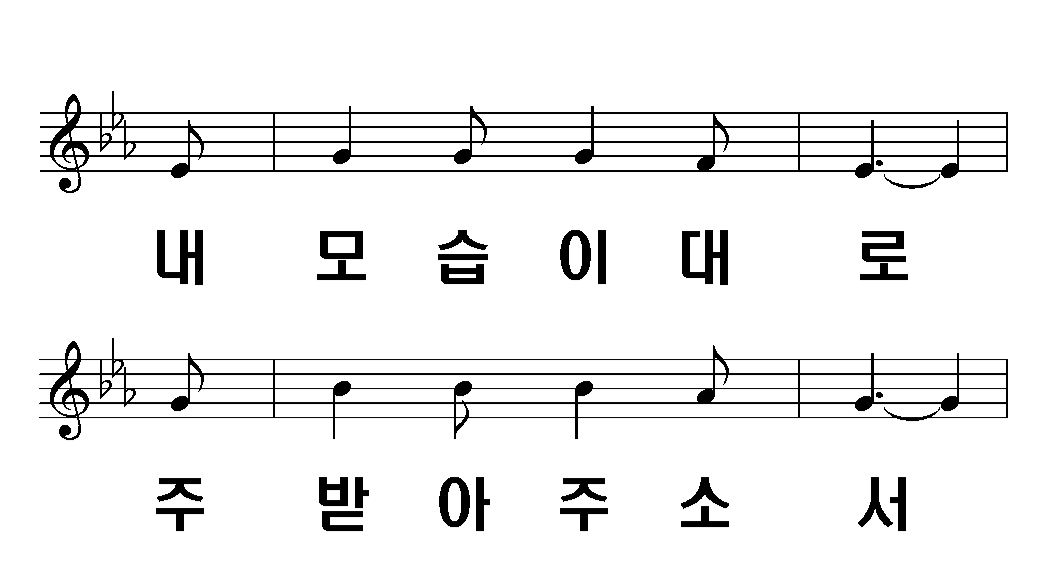 11/16 : 3-3
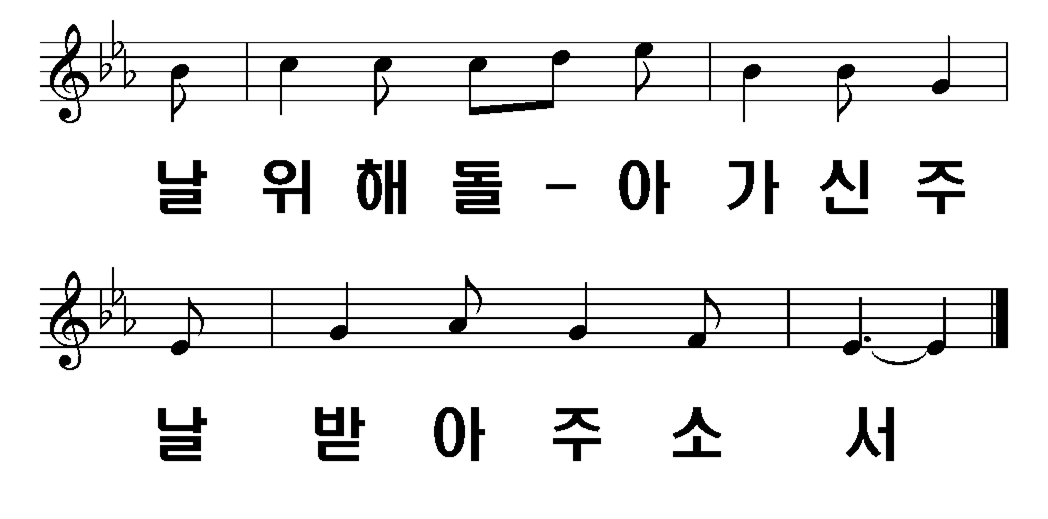 12/16 : 3-4
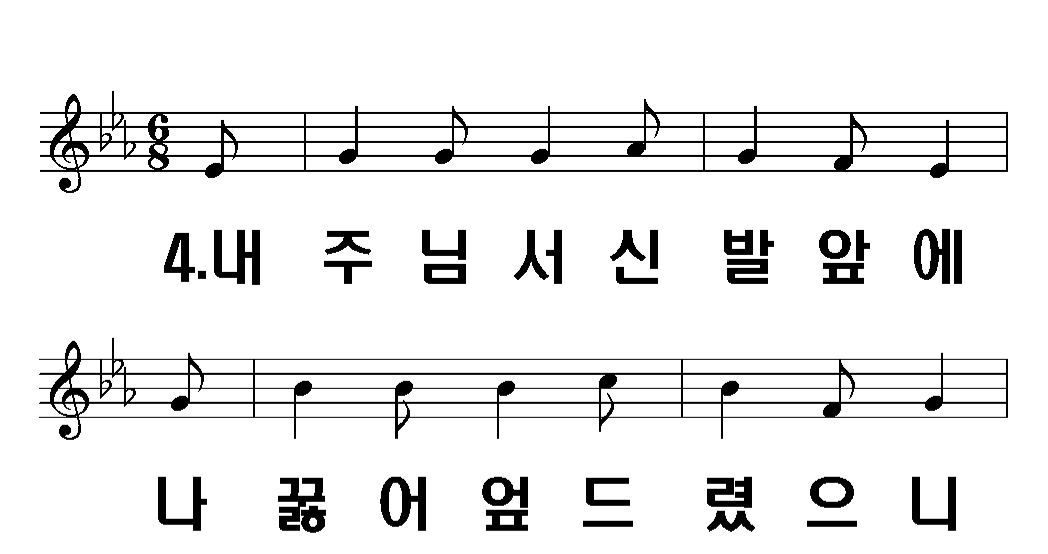 13/16 : 4-1
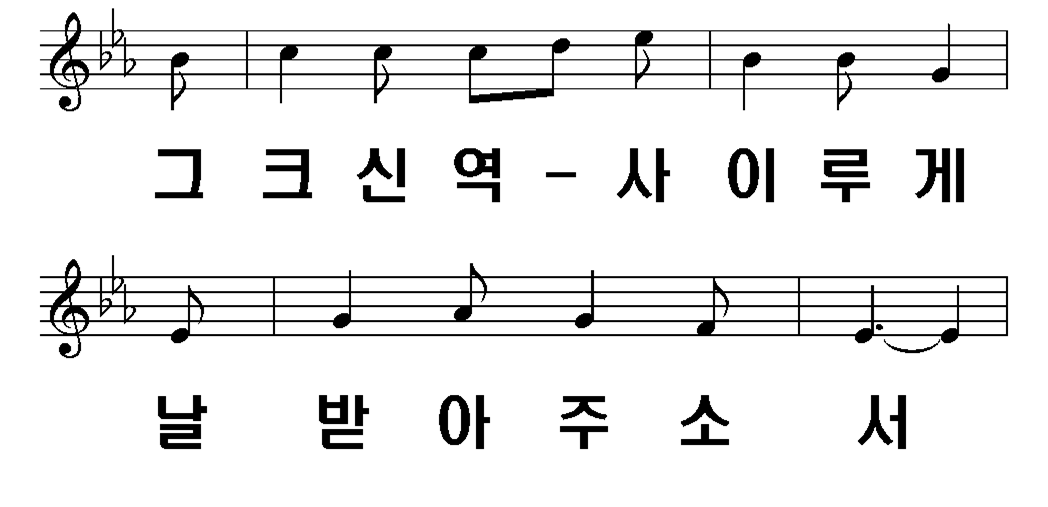 14/16 : 4-2
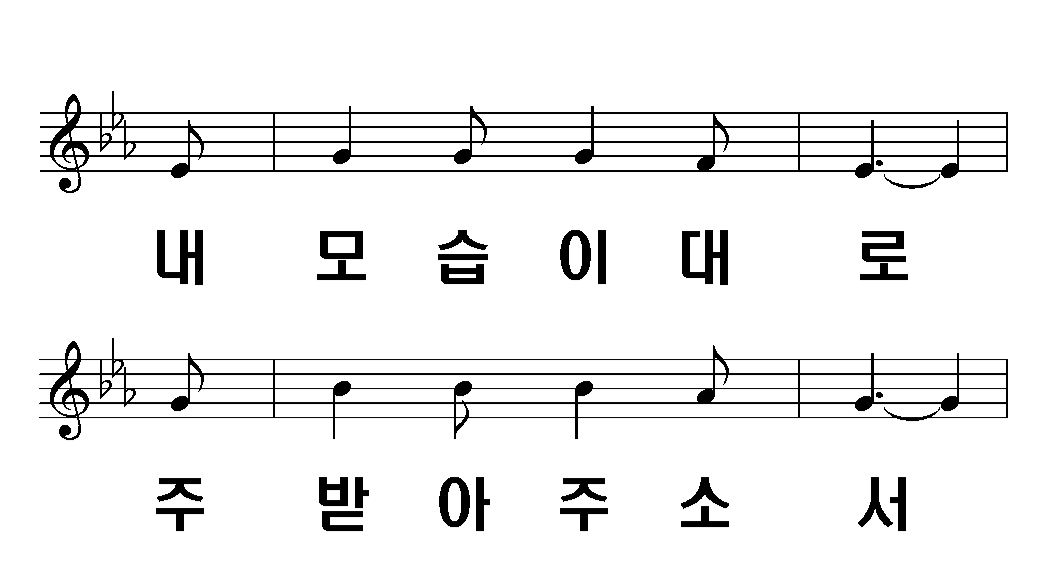 15/16 : 4-3
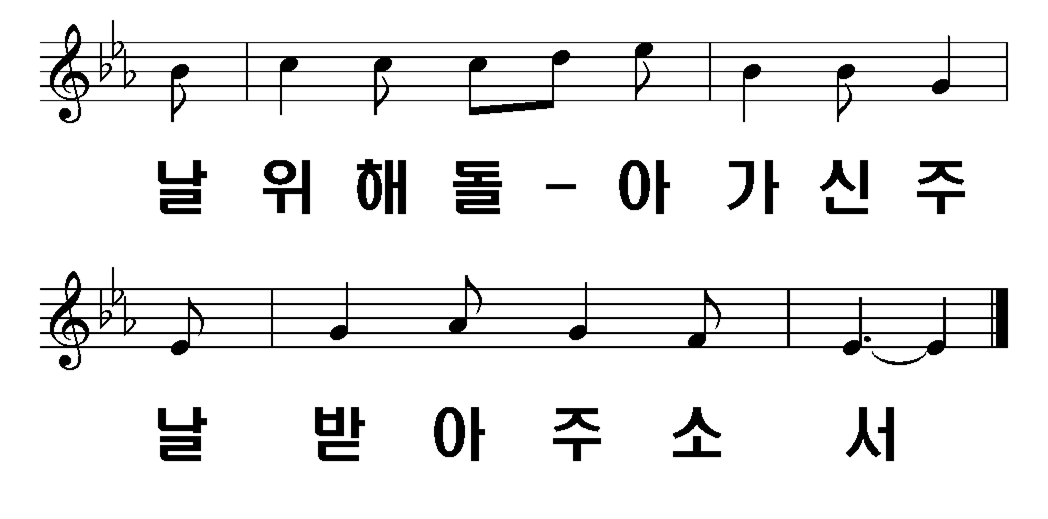 16/16 : 4-4